◎나는 믿음으로 살리라
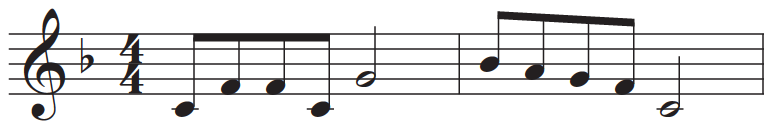 내게주어진   믿음의길이
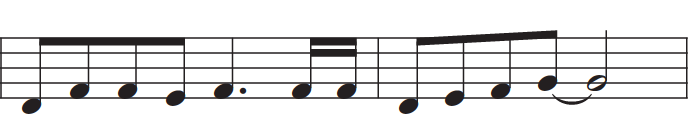 좁은 길이나 낮은 길이라도-
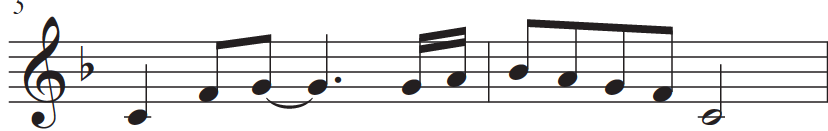 하 나님 -    기뻐 하신길이면
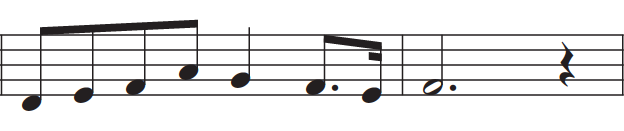 그길을걸 어  가리 라
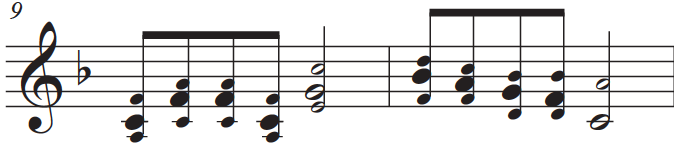 내가걸어갈  믿음의길이
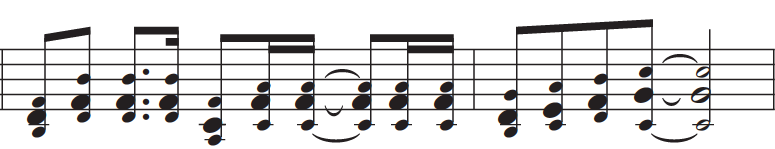 가난과무명으로- 가는 길이라도-
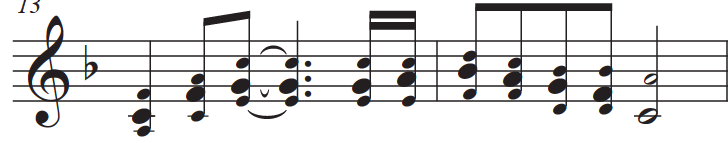 하나님 -  영광 의길이라면
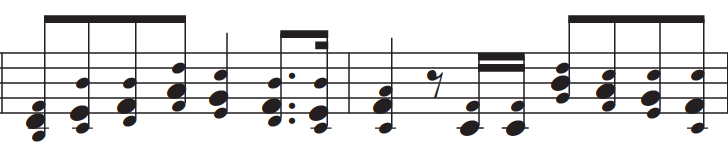 나는그길을 걸으리  나는믿음으로
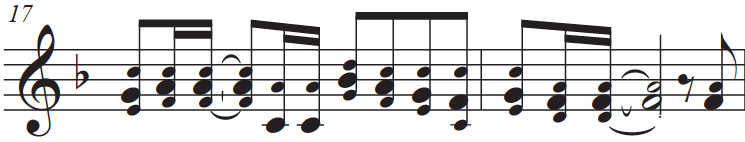 살리라-오직믿음으로살리라-  날
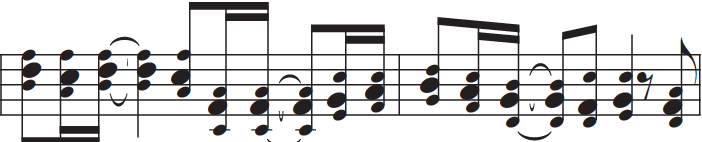 살리신- 예수의 -  복음 위에서 - 살리 난
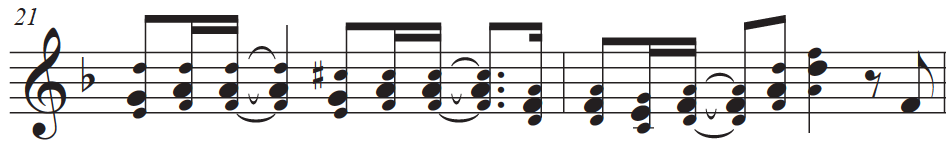 믿음의-  고난을-  피하지않 -으리  날
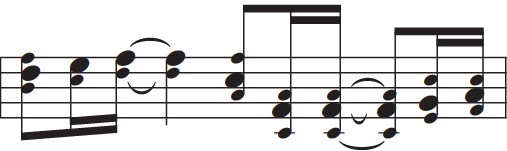 살리신 - 예수의 - 복음
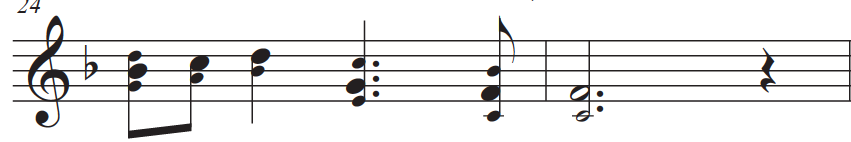 위해 서    살    리   라
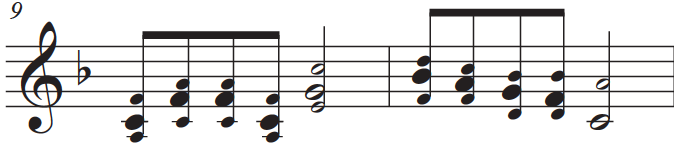 나의힘으로  걸을수없는
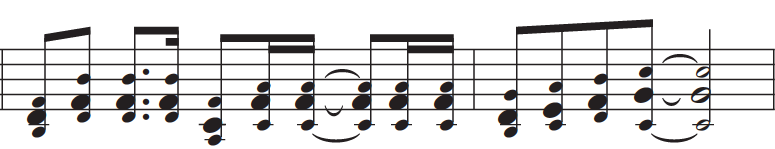 두려운길이라도- 나는 걸어가리-
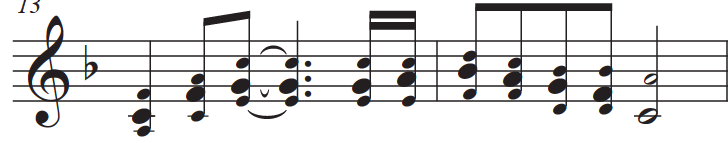 하나님 -  내게 용기주시리
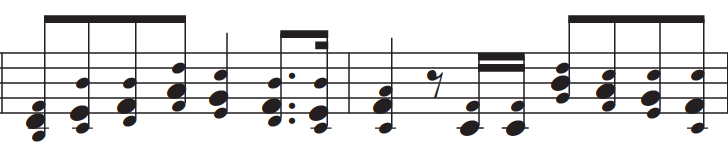 나는그길을 걸으리   나는믿음으로
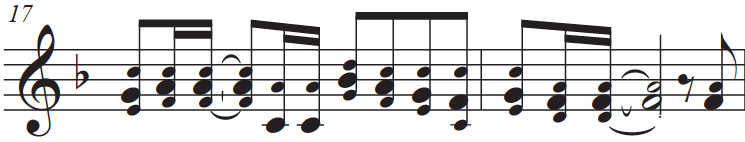 살리라-오직믿음으로살리라 - 날
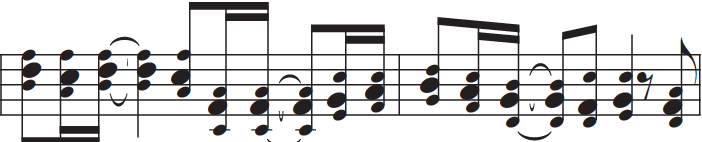 살리신- 예수의 -  복음 위에서 -  살리 난
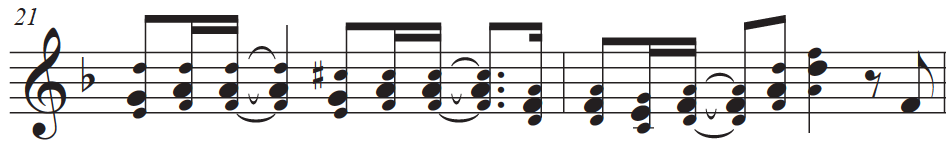 믿음의-  고난을-  피하지않 -으리  날
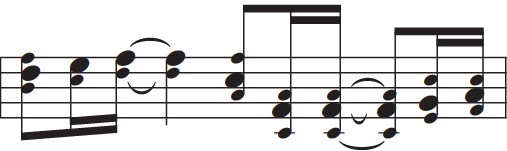 살리신 - 예수의 - 복음
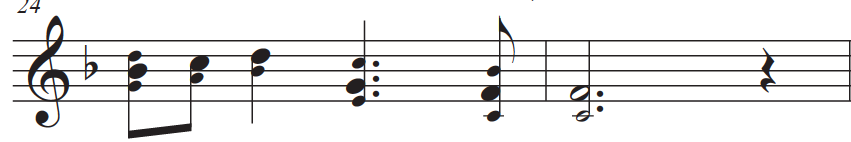 위해 서    살    리   라